Computer Architecture
A Quantitative Approach, Fifth Edition
Chapter 3
Instruction-Level Parallelism and Its Exploitation
Copyright © 2012, Elsevier Inc. All rights reserved.
Introduction
Introduction
Pipelining become universal technique in 1985
Overlaps execution of instructions
Exploits “Instruction Level Parallelism”

Beyond this, there are two main approaches:
Hardware-based dynamic approaches
Used in server and desktop processors
Not used as extensively in PMP processors
Compiler-based static approaches
Not as successful outside of scientific applications
Copyright © 2012, Elsevier Inc. All rights reserved.
Instruction-Level Parallelism
Introduction
When exploiting instruction-level parallelism, goal is to maximize CPI
Pipeline CPI =
Ideal pipeline CPI +
Structural stalls +
Data hazard stalls +
Control stalls

Parallelism with basic block is limited
Typical size of basic block = 3-6 instructions
Must optimize across branches
Copyright © 2012, Elsevier Inc. All rights reserved.
Data Dependence
Introduction
Loop-Level Parallelism
Unroll loop statically or dynamically
Use SIMD (vector processors and GPUs)

Challenges:
Data dependency
Instruction j is data dependent on instruction i if
Instruction i produces a result that may be used by instruction j
Instruction j is data dependent on instruction k and instruction k is data dependent on instruction i

Dependent instructions cannot be executed simultaneously
Copyright © 2012, Elsevier Inc. All rights reserved.
Data Dependence
Introduction
Dependencies are a property of programs
Pipeline organization determines if dependence is detected and if it causes a stall

Data dependence conveys:
Possibility of a hazard
Order in which results must be calculated
Upper bound on exploitable instruction level parallelism

Dependencies that flow through memory locations are difficult to detect
Copyright © 2012, Elsevier Inc. All rights reserved.
Name Dependence
Introduction
Two instructions use the same name but no flow of information
Not a true data dependence, but is a problem when reordering instructions
Antidependence:  instruction j writes a register or memory location that instruction i reads
Initial ordering (i before j) must be preserved
Output dependence:  instruction i and instruction j write the same register or memory location
Ordering must be preserved

To resolve, use renaming techniques
Copyright © 2012, Elsevier Inc. All rights reserved.
Other Factors
Introduction
Data Hazards
Read after write (RAW)
Write after write (WAW)
Write after read (WAR)

Control Dependence
Ordering of instruction i with respect to a branch instruction
Instruction control dependent on a branch cannot be moved before the branch so that its execution is no longer controller by the branch
An instruction not control dependent on a branch cannot be moved after the branch so that its execution is controlled by the branch
Copyright © 2012, Elsevier Inc. All rights reserved.
Examples
Introduction
Example 1:
	DADDU R1,R2,R3
	BEQZ R4,L
	DSUBU R1,R1,R6
L:	…
	OR R7,R1,R8


Example 2:
	DADDU R1,R2,R3
	BEQZ R12,skip
	DSUBU R4,R5,R6
	DADDU R5,R4,R9
skip:
	OR R7,R8,R9
OR instruction dependent on DADDU and DSUBU




Assume R4 isn’t used after skip
Possible to move DSUBU before the branch
Copyright © 2012, Elsevier Inc. All rights reserved.
Compiler Techniques for Exposing ILP
Compiler Techniques
Pipeline scheduling
Separate dependent instruction from the source instruction by the pipeline latency of the source instruction
Example:
for (i=999; i>=0; i=i-1)
  x[i] = x[i] + s;
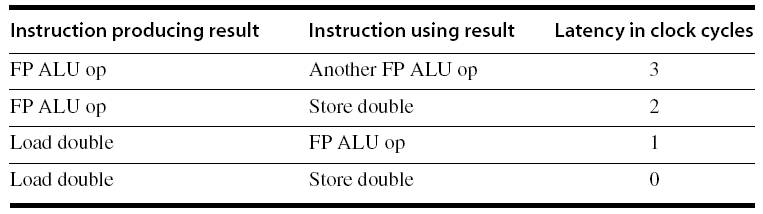 Copyright © 2012, Elsevier Inc. All rights reserved.
Pipeline Stalls
Compiler Techniques
Loop:	L.D	F0,0(R1)
		stall
		ADD.D F4,F0,F2
		stall
		stall
		S.D F4,0(R1)
		DADDUI R1,R1,#-8
		stall (assume integer load latency is 1)
		BNE R1,R2,Loop
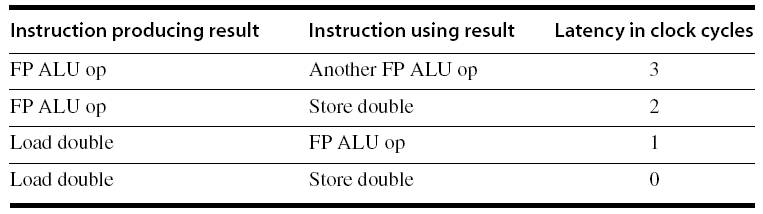 Copyright © 2012, Elsevier Inc. All rights reserved.
Pipeline Scheduling
Compiler Techniques
Scheduled code:
Loop:	L.D	F0,0(R1)
		 DADDUI R1,R1,#-8
		ADD.D F4,F0,F2
		stall
		stall
		S.D F4,8(R1)
		BNE R1,R2,Loop
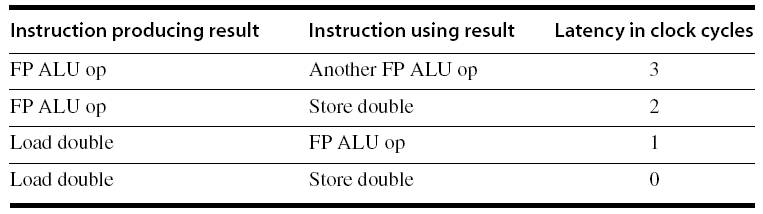 Copyright © 2012, Elsevier Inc. All rights reserved.
Loop Unrolling
Compiler Techniques
Loop unrolling
Unroll by a factor of 4 (assume # elements is divisible by 4)
Eliminate unnecessary instructions
Loop:	L.D F0,0(R1)
		ADD.D F4,F0,F2
		S.D F4,0(R1) ;drop DADDUI & BNE
		L.D F6,-8(R1)
		ADD.D F8,F6,F2
		S.D F8,-8(R1) ;drop DADDUI & BNE
		L.D F10,-16(R1)
		ADD.D F12,F10,F2
		S.D F12,-16(R1) ;drop DADDUI & BNE
		L.D F14,-24(R1)
		ADD.D F16,F14,F2
		S.D F16,-24(R1)
		DADDUI R1,R1,#-32
		BNE R1,R2,Loop
note:  number of live registers vs. original loop
Copyright © 2012, Elsevier Inc. All rights reserved.
Loop Unrolling/Pipeline Scheduling
Compiler Techniques
Pipeline schedule the unrolled loop:

Loop:	L.D F0,0(R1)
		L.D F6,-8(R1)
		L.D F10,-16(R1)
		L.D F14,-24(R1)
		ADD.D F4,F0,F2
		ADD.D F8,F6,F2
		ADD.D F12,F10,F2
		ADD.D F16,F14,F2
		S.D F4,0(R1)
		S.D F8,-8(R1)
		DADDUI R1,R1,#-32
		S.D F12,16(R1)
		S.D F16,8(R1)
		BNE R1,R2,Loop
Copyright © 2012, Elsevier Inc. All rights reserved.
Strip Mining
Compiler Techniques
Unknown number of loop iterations?
Number of iterations = n
Goal:  make k copies of the loop body
Generate pair of loops:
First executes n mod k times
Second executes n / k times
“Strip mining”
Copyright © 2012, Elsevier Inc. All rights reserved.
Branch Prediction
Branch Prediction
Basic 2-bit predictor:
For each branch:
Predict taken or not taken
If the prediction is wrong two consecutive times, change prediction
Correlating predictor:
Multiple 2-bit predictors for each branch
One for each possible combination of outcomes of preceding n branches
Local predictor:
Multiple 2-bit predictors for each branch
One for each possible combination of outcomes for the last n occurrences of this branch
Tournament predictor:
Combine correlating predictor with local predictor
Copyright © 2012, Elsevier Inc. All rights reserved.
Branch Prediction Performance
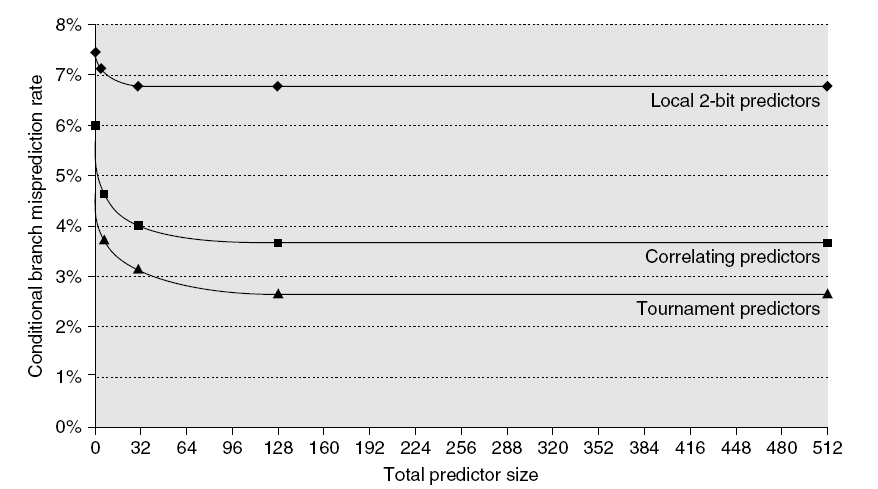 Branch Prediction
Branch predictor performance
Copyright © 2012, Elsevier Inc. All rights reserved.
Dynamic Scheduling
Branch Prediction
Rearrange order of instructions to reduce stalls while maintaining data flow

Advantages:
Compiler doesn’t need to have knowledge of microarchitecture
Handles cases where dependencies are unknown at compile time

Disadvantage:
Substantial increase in hardware complexity
Complicates exceptions
Copyright © 2012, Elsevier Inc. All rights reserved.
Dynamic Scheduling
Branch Prediction
Dynamic scheduling implies:
Out-of-order execution
Out-of-order completion

Creates the possibility for WAR and WAW hazards

Tomasulo’s Approach
Tracks when operands are available
Introduces register renaming in hardware
Minimizes WAW and WAR hazards
Copyright © 2012, Elsevier Inc. All rights reserved.
Register Renaming
Branch Prediction
Example:

	DIV.D F0,F2,F4
	ADD.D F6,F0,F8
	S.D F6,0(R1)
	SUB.D F8,F10,F14
	MUL.D F6,F10,F8

+ name dependence with F6
antidependence
antidependence
Copyright © 2012, Elsevier Inc. All rights reserved.
Register Renaming
Branch Prediction
Example:

	DIV.D F0,F2,F4
	ADD.D S,F0,F8
	S.D S,0(R1)
	SUB.D T,F10,F14
	MUL.D F6,F10,T

Now only RAW hazards remain, which can be strictly ordered
Copyright © 2012, Elsevier Inc. All rights reserved.
Register Renaming
Branch Prediction
Register renaming is provided by reservation stations (RS)
Contains:
The instruction
Buffered operand values (when available)
Reservation station number of instruction providing the operand values
RS fetches and buffers an operand as soon as it becomes available (not necessarily involving register file)
Pending instructions designate the RS to which they will send their output
Result values broadcast on a result bus, called the common data bus (CDB)
Only the last output updates the register file
As instructions are issued, the register specifiers are renamed with the reservation station
May be more reservation stations than registers
Copyright © 2012, Elsevier Inc. All rights reserved.
Tomasulo’s Algorithm
Branch Prediction
Load and store buffers
Contain data and addresses, act like reservation stations

Top-level design:
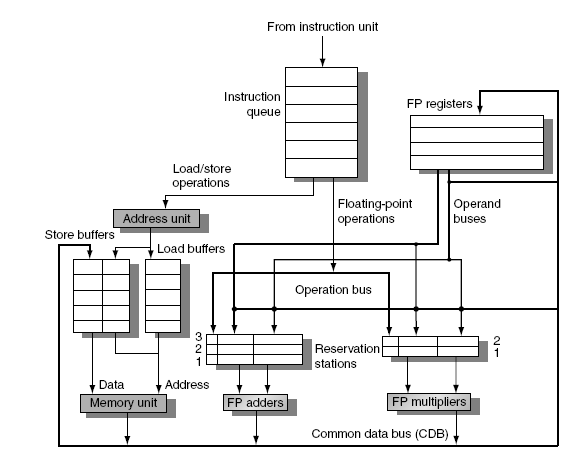 Copyright © 2012, Elsevier Inc. All rights reserved.
Tomasulo’s Algorithm
Branch Prediction
Three Steps:
Issue
Get next instruction from FIFO queue
If available RS, issue the instruction to the RS with operand values if available
If operand values not available, stall the instruction
Execute
When operand becomes available, store it in any reservation stations waiting for it
When all operands are ready, issue the instruction
Loads and store maintained in program order through effective address
No instruction allowed to initiate execution until all branches that proceed it in program order have completed
Write result
Write result on CDB into reservation stations and store buffers
(Stores must wait until address and value are received)
Copyright © 2012, Elsevier Inc. All rights reserved.
Example
Branch Prediction
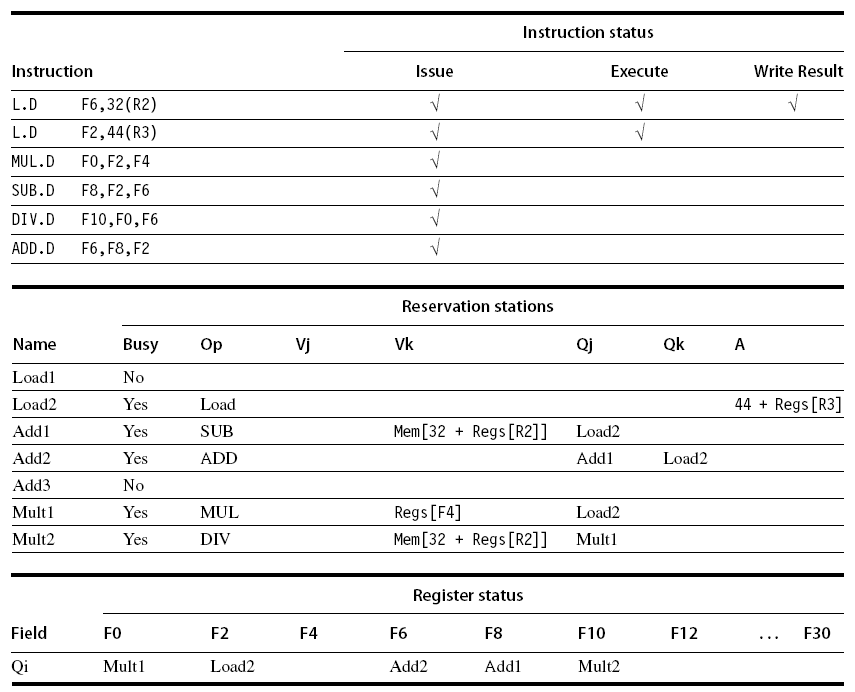 Copyright © 2012, Elsevier Inc. All rights reserved.
Hardware-Based Speculation
Branch Prediction
Execute instructions along predicted execution paths but only commit the results if prediction was correct
Instruction commit:  allowing an instruction to update the register file when instruction is no longer speculative
Need an additional piece of hardware to prevent any irrevocable action until an instruction commits
I.e. updating state or taking an execution
Copyright © 2012, Elsevier Inc. All rights reserved.
Reorder Buffer
Branch Prediction
Reorder buffer – holds the result of instruction between completion and commit

Four fields:
Instruction type:  branch/store/register
Destination field:  register number
Value field:  output value
Ready field:  completed execution?

Modify reservation stations:
Operand source is now reorder buffer instead of functional unit
Copyright © 2012, Elsevier Inc. All rights reserved.
Reorder Buffer
Branch Prediction
Register values and memory values are not written until an instruction commits
On misprediction:
Speculated entries in ROB are cleared

Exceptions:
Not recognized until it is ready to commit
Copyright © 2012, Elsevier Inc. All rights reserved.
Multiple Issue and Static Scheduling
To achieve CPI < 1, need to complete multiple instructions per clock

Solutions:
Statically scheduled superscalar processors
VLIW (very long instruction word) processors
dynamically scheduled superscalar processors
Multiple Issue and Static Scheduling
Copyright © 2012, Elsevier Inc. All rights reserved.
Multiple Issue
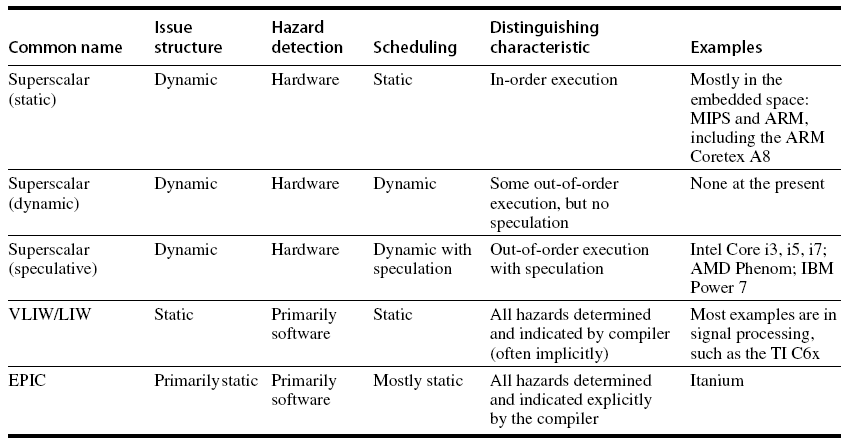 Multiple Issue and Static Scheduling
Copyright © 2012, Elsevier Inc. All rights reserved.
VLIW Processors
Package multiple operations into one instruction

Example VLIW processor:
One integer instruction (or branch)
Two independent floating-point operations
Two independent memory references

Must be enough parallelism in code to fill the available slots
Multiple Issue and Static Scheduling
Copyright © 2012, Elsevier Inc. All rights reserved.
VLIW Processors
Disadvantages:
Statically finding parallelism
Code size
No hazard detection hardware
Binary code compatibility
Multiple Issue and Static Scheduling
Copyright © 2012, Elsevier Inc. All rights reserved.
Dynamic Scheduling, Multiple Issue, and Speculation
Modern microarchitectures:
Dynamic scheduling + multiple issue + speculation

Two approaches:
Assign reservation stations and update pipeline control table in half clock cycles
Only supports 2 instructions/clock
Design logic to handle any possible dependencies between the instructions
Hybrid approaches

Issue logic can become bottleneck
Dynamic Scheduling, Multiple Issue, and Speculation
Copyright © 2012, Elsevier Inc. All rights reserved.
Overview of Design
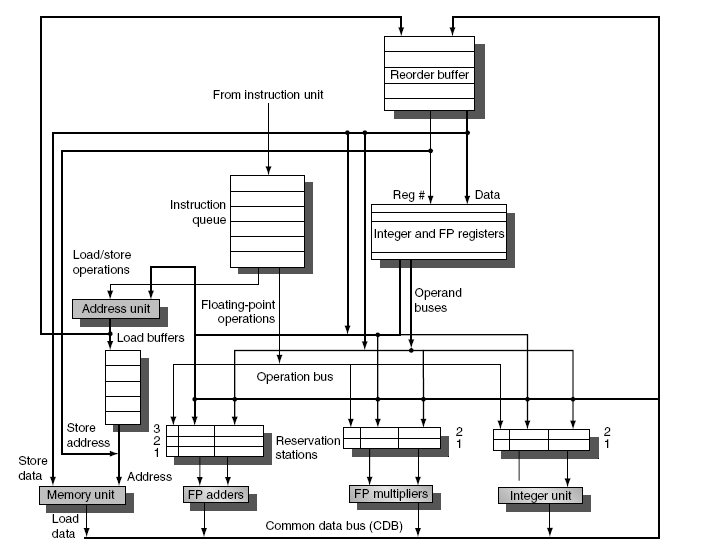 Dynamic Scheduling, Multiple Issue, and Speculation
Copyright © 2012, Elsevier Inc. All rights reserved.
Multiple Issue
Limit the number of instructions of a given class that can be issued in a “bundle”
I.e. on FP, one integer, one load, one store

Examine all the dependencies amoung the instructions in the bundle

If dependencies exist in bundle, encode them in reservation stations

Also need multiple completion/commit
Dynamic Scheduling, Multiple Issue, and Speculation
Copyright © 2012, Elsevier Inc. All rights reserved.
Example
Loop:	LD R2,0(R1)		;R2=array element
		DADDIU R2,R2,#1	;increment R2
		SD R2,0(R1)		;store result
		DADDIU R1,R1,#8	;increment pointer
		BNE R2,R3,LOOP	;branch if not last element
Dynamic Scheduling, Multiple Issue, and Speculation
Copyright © 2012, Elsevier Inc. All rights reserved.
Example (No Speculation)
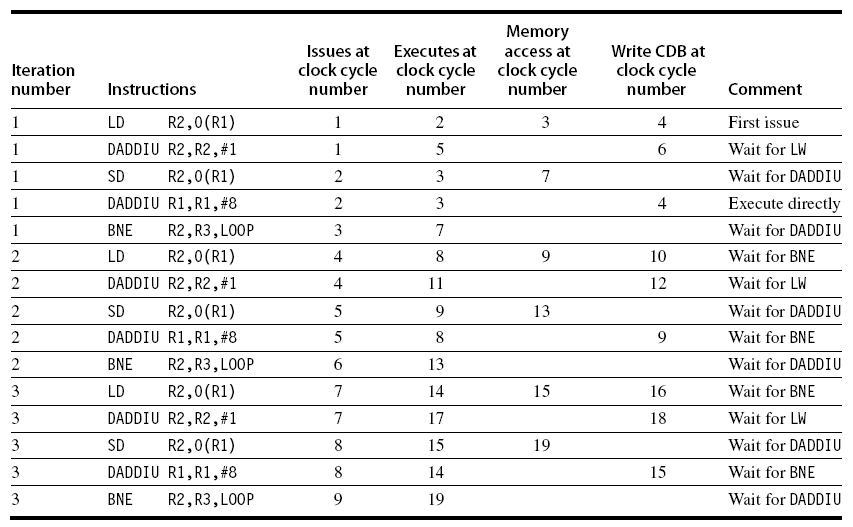 Dynamic Scheduling, Multiple Issue, and Speculation
Copyright © 2012, Elsevier Inc. All rights reserved.
Example
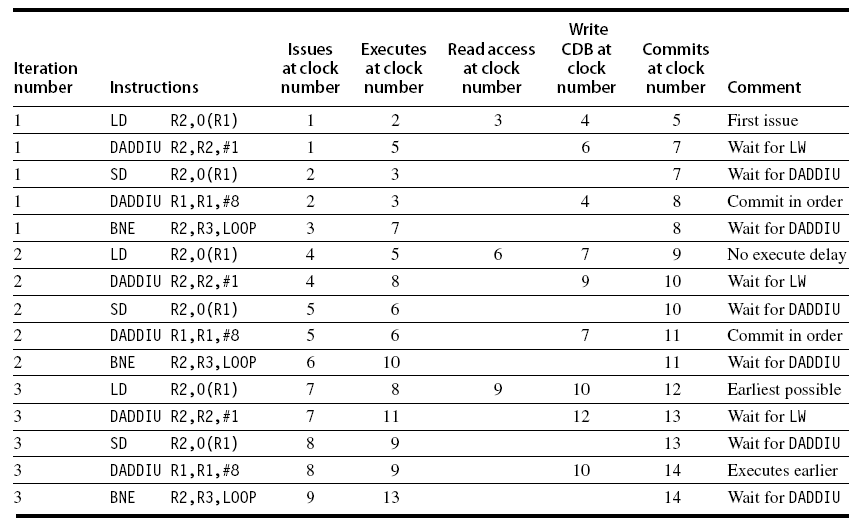 Dynamic Scheduling, Multiple Issue, and Speculation
Copyright © 2012, Elsevier Inc. All rights reserved.
Branch-Target Buffer
Need high instruction bandwidth!
Branch-Target buffers
Next PC prediction buffer, indexed by current PC
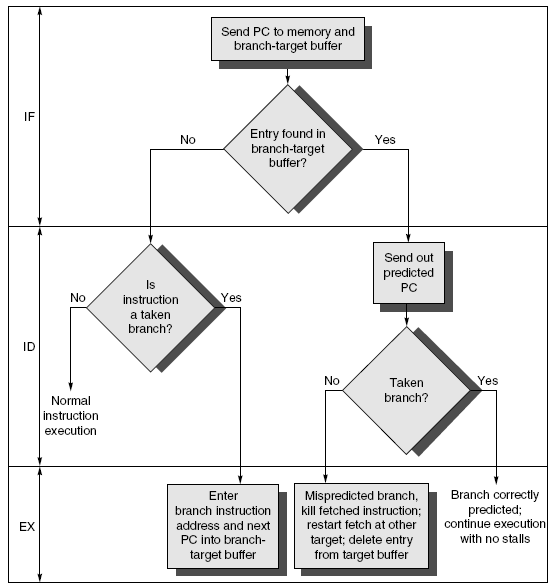 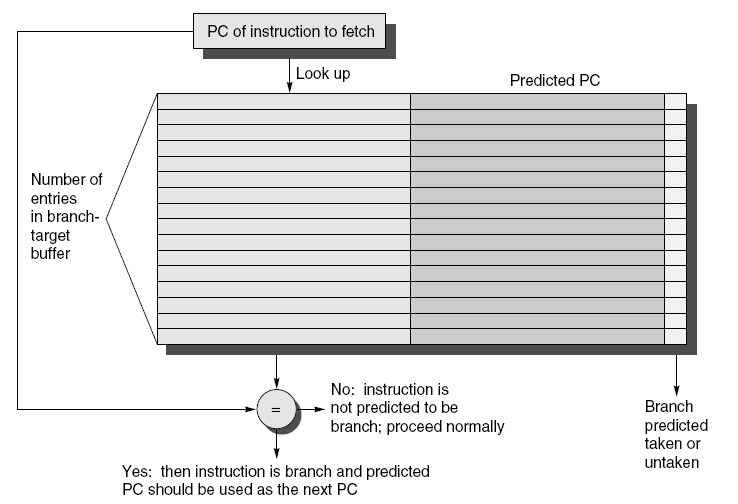 Adv. Techniques for Instruction Delivery and Speculation
Copyright © 2012, Elsevier Inc. All rights reserved.
Branch Folding
Optimization:
Larger branch-target buffer
Add target instruction into buffer to deal with longer decoding time required by larger buffer
“Branch folding”
Adv. Techniques for Instruction Delivery and Speculation
Copyright © 2012, Elsevier Inc. All rights reserved.
Return Address Predictor
Most unconditional branches come from function returns
The same procedure can be called from multiple sites
Causes the buffer to potentially forget about the return address from previous calls
Create return address buffer organized as a stack
Adv. Techniques for Instruction Delivery and Speculation
Copyright © 2012, Elsevier Inc. All rights reserved.
Integrated Instruction Fetch Unit
Design monolithic unit that performs:
Branch prediction
Instruction prefetch
Fetch ahead
Instruction memory access and buffering
Deal with crossing cache lines
Adv. Techniques for Instruction Delivery and Speculation
Copyright © 2012, Elsevier Inc. All rights reserved.
Register Renaming
Register renaming vs. reorder buffers
Instead of virtual registers from reservation stations and reorder buffer, create a single register pool
Contains visible registers and virtual registers
Use hardware-based map to rename registers during issue
WAW and WAR hazards are avoided
Speculation recovery occurs by copying during commit
Still need a ROB-like queue to update table in order
Simplifies commit:
Record that mapping between architectural register and physical register is no longer speculative
Free up physical register used to hold older value
In other words:  SWAP physical registers on commit
Physical register de-allocation is more difficult
Adv. Techniques for Instruction Delivery and Speculation
Copyright © 2012, Elsevier Inc. All rights reserved.
Integrated Issue and Renaming
Combining instruction issue with register renaming:
Issue logic pre-reserves enough physical registers for the bundle (fixed number?)
Issue logic finds dependencies within bundle, maps registers as necessary
Issue logic finds dependencies between current bundle and already in-flight bundles, maps registers as necessary
Adv. Techniques for Instruction Delivery and Speculation
Copyright © 2012, Elsevier Inc. All rights reserved.
How Much?
How much to speculate
Mis-speculation degrades performance and power relative to no speculation
May cause additional misses (cache, TLB)
Prevent speculative code from causing higher costing misses (e.g. L2)

Speculating through multiple branches
Complicates speculation recovery
No processor can resolve multiple branches per cycle
Adv. Techniques for Instruction Delivery and Speculation
Copyright © 2012, Elsevier Inc. All rights reserved.
Energy Efficiency
Speculation and energy efficiency
Note:  speculation is only energy efficient when it significantly improves performance

Value prediction
Uses:
Loads that load from a constant pool
Instruction that produces a value from a small set of values
Not been incorporated into modern processors
Similar idea--address aliasing prediction--is used on some processors
Adv. Techniques for Instruction Delivery and Speculation
Copyright © 2012, Elsevier Inc. All rights reserved.
Multithreaded Categories
Simultaneous
Multithreading
Multiprocessing
Superscalar
Fine-Grained
Coarse-Grained
Time (processor cycle)
Thread 1
Thread 3
Thread 5
Thread 2
Thread 4
Idle slot
Copyright © 2012, Elsevier Inc. All rights reserved.
The ARM Cortex-A8
Used in iPhone 4
Dual-issue, statically scheduled, dynamic issue detection, 0-2 instructions issue/clock.
13-stage pipeline
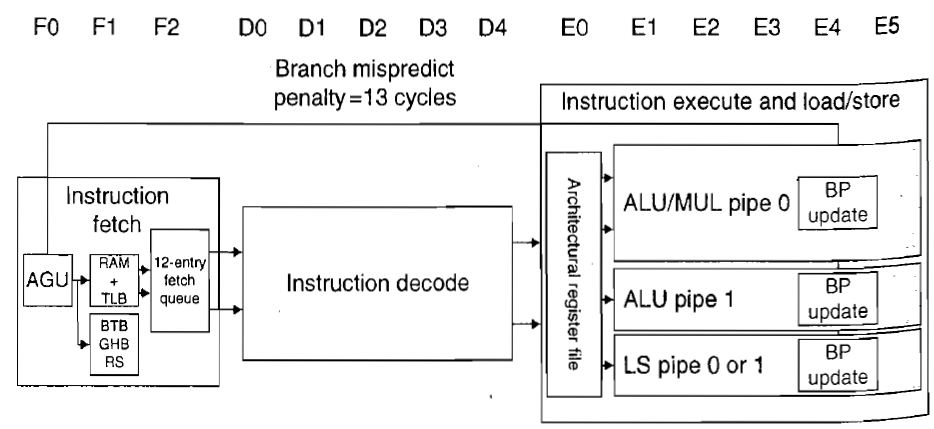 Copyright © 2012, Elsevier Inc. All rights reserved.
The ARM Cortex-A8
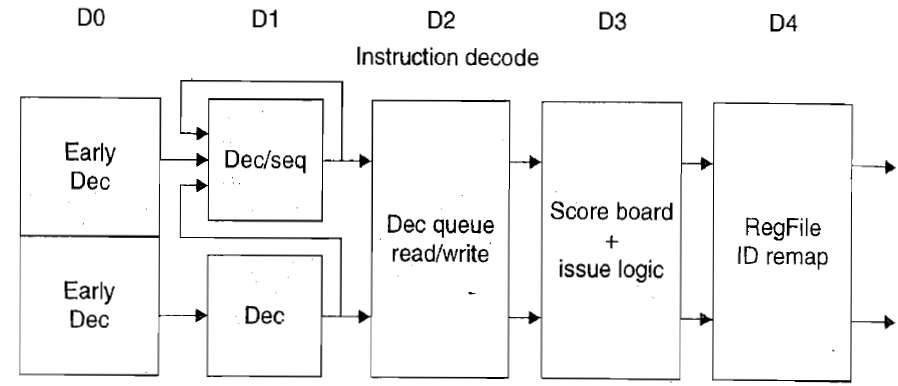 Copyright © 2012, Elsevier Inc. All rights reserved.
The ARM Cortex-A8
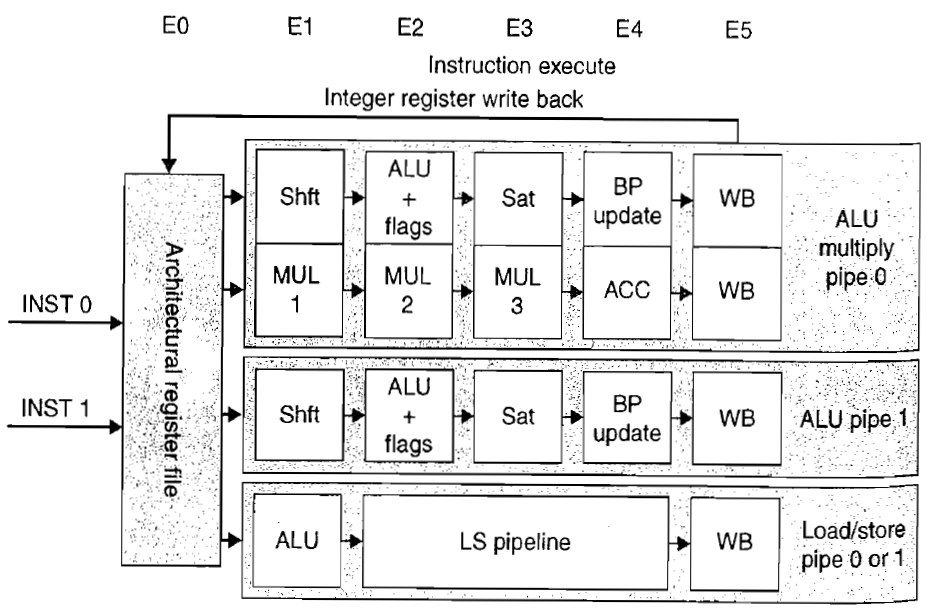 Copyright © 2012, Elsevier Inc. All rights reserved.
The Intel Core i7
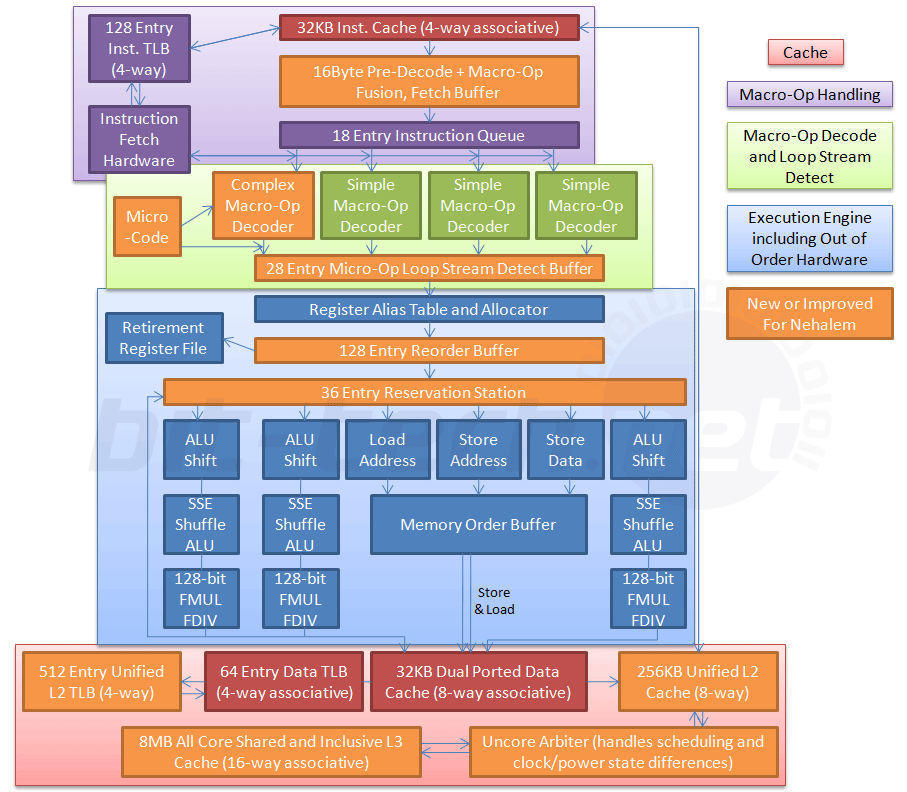 Copyright © 2012, Elsevier Inc. All rights reserved.